PRESENTATION TOPIC: ENERGY CRISES IN PAKISTAN AND ITS POSSIBLE SOLUTION
COURSE TITLE: BIODEGRADATION AND BIOREMEDIATION
Learning objectives:

Introduction
Energy resources of pakistan
Ten years of energy consumption
Causes of energy crises
 Possible solutions
Conclusion
WHAT IS ENERGY…….??
Energy is the quantitative property that must be transferred to an object in order to perform work on, or to heat the object.

FORMS OF ENERGY:
Renewable energy
Non-Renewable
ENERGY CRISES…………?????
An energy crises is any great shortfall in the supply of energy resources to an economy. It usually refers to the shortage of oil and additionally to electricity or other natural resources.

The crises often has effects on the rest of the economy with many recessions being caused by an energy crisis in some form. In particular the production costs of electricity rise which raises manufacturing costs.
Energy crisis in pakistan was expected and it started in the year 2007.
NEED OF PAKISTAN…….????
Current year power shortage 5000 MW
Karachi seeing 18+ hours of load shedding
Pakistan needs around 15000 to 20,000MW electricity per day however currently it is able to produce about 111,500MW per day hence there is a shortfall of about 4000 to 9000MW per day.
ENERGY RESOURCES OF PAKISTAN
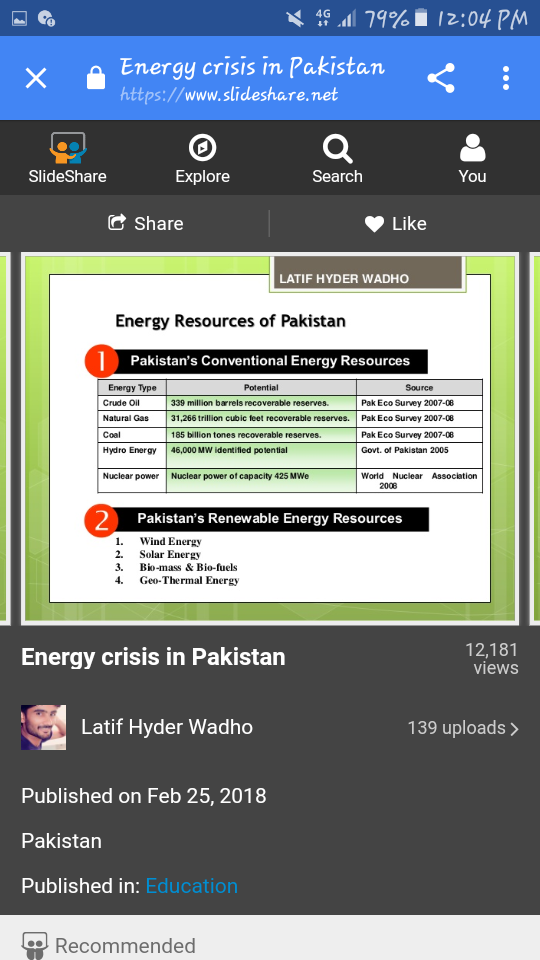 HYDEL:
Cheapest and most suitable for pakistan 
Pakistan has got the potential of producing 46000MW of electricity
Out of which only 6595 MW is produced
WIND
Free and clean
Wind corridor that is 60km wide (Gharo - kati Bandar) and 180km long (up to Hyderabad)
Up to 50,000MW production potential in pakistan
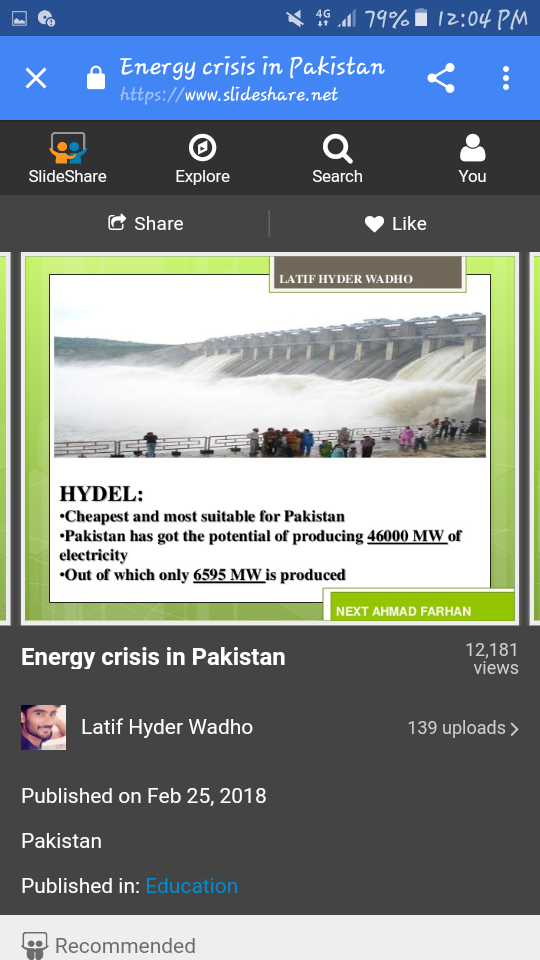 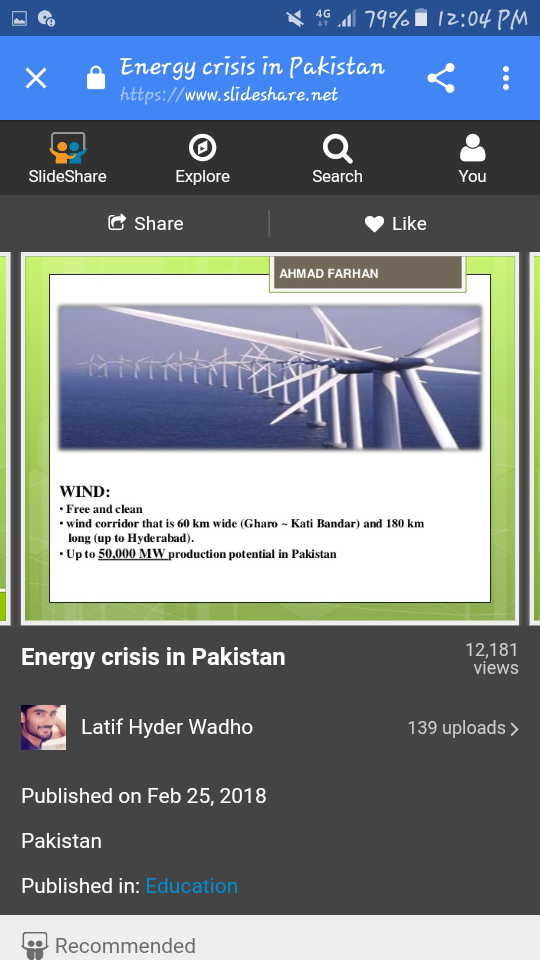 BIOMASS / WASTE-TO-ENERGY:

For 20 years the developed countries are using this technologies 
 Every city of pakistan produces thousands of tons of soild waste and millions of gallons water waste 
Can be converted into energy ( power generation) and fertilizer
SOLAR ENERGY (SOLAR PANELS):
Solar cells convert solar energy into electricity
Pakistan has an excellent potential for receiving solar radiations throughout the year
Solar energy is available at a rate of 1000 watts per square meter in pakistan
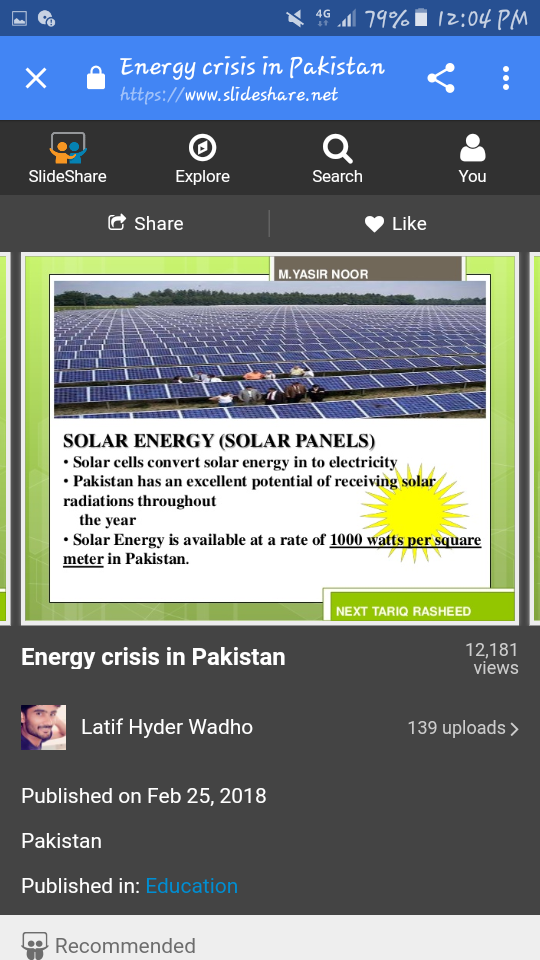 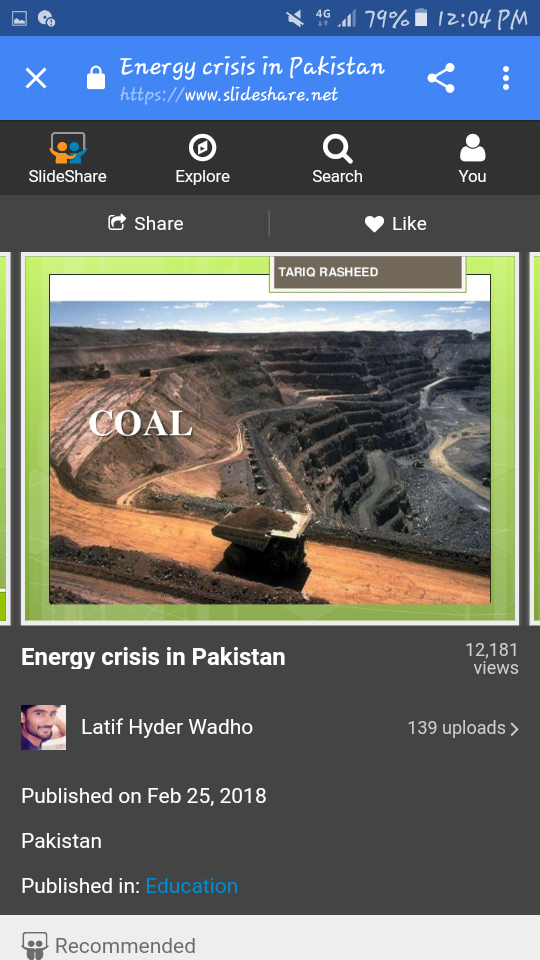 THAR COAL UTILIZATION

  Pakistan’’s Thar Coal Potential

Worlds single largest contiguous coal field extending over 10,000 Sq kms
Reserves of 175-200 billions tons exceed oil equivalent reserves of Saudi Arabia ,Iraq, Iran with a value of several trillion US$
Phsed development can lead to 400-600mt/year coal mining in 20 years
All of pakistan energy requirements ( electric power , gas, diesel ) can be met in 2020-2030 scenaraio
In addition to electric power , SNG, Chemicals , Fertilizers , etc can be produced for self consumption  and surplus can be exported

Thar coal is “Allah” gift of Black Gold to the people of pakistan and will ensure the nations energy and economic future.
ALTERNATIVES
According to AEDP ( Energy Development of pakistan ) the current status of electrical energy is :
Total installed capacity : 19505MW 

ENERGY SOURCES
 The AEDP is working on the following alternate energy resources
Wind
Micro wind
Solar photovoltaic
Micro hydel
Biomass / waste-to-energy
Solar thermal
Bio fuels
 Geo thermal

STEPS TAKEN BY GOVERNMENT OF PAKISTAN

Four wind mills have been installed in coastal area of sindh
10 small hydro plnts with a capacity of 110MW in progress
Bhasha dam policy will be taken into consideration
CONSEQUENCES OF ENERGY CRISIS IN PAKISTAN:
Economic and political instability
Fluctuation of oil prices in international market
Faulty distribution system
Aging of equipment
Unproductive efforts
Mismanagement of energy resources
POSSIBLE SOLUTIONS:

To overcome the current energy crisis pakistan needs to take the following steps
Short term plan
Long term plan
 SHORT TERM PLAN:
Increase the number of IPPs ( independent power producers 
Reactivate the closed power generating units
Overhaul the existing poor distribution system
Import electricity to fulfill the current need for industries 
 Government should have strict check on energy indicators on regular basis to counter such crisis in future

      LONG TERM PLAN:

Developing and installing coal based powerhouses
Initiate agreements for mega projects with the energy extensive countries for sustainable energy resources
Explorations of more oil, gas and coal reserves
Provide incentives for up-gradation and training to the engineer for new technology
CONCLUSION:

Pakistan is blessed and rich in resources
Policies should be implemented now
Policies should not change with the change in government
We can even export energy if we produce it at optimum level
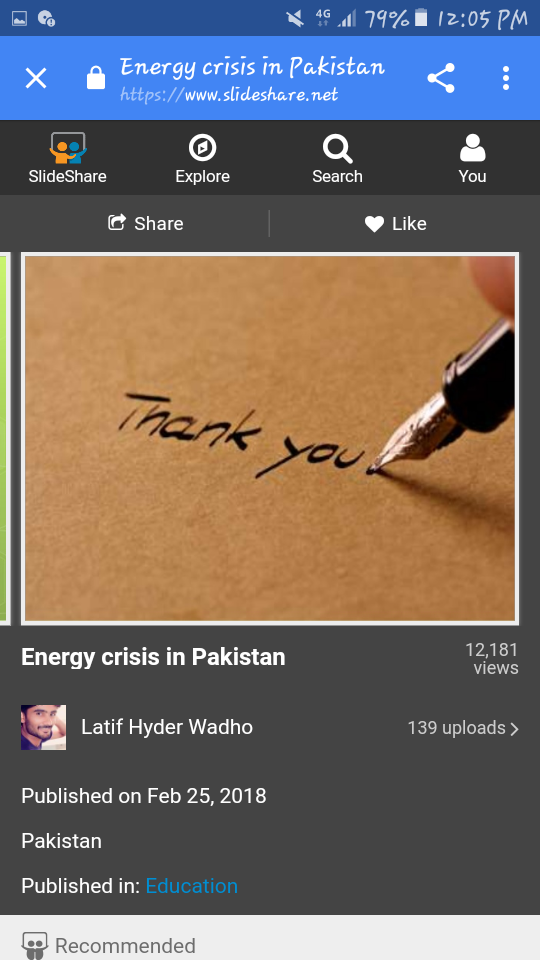